Radyoloji Etkinliği
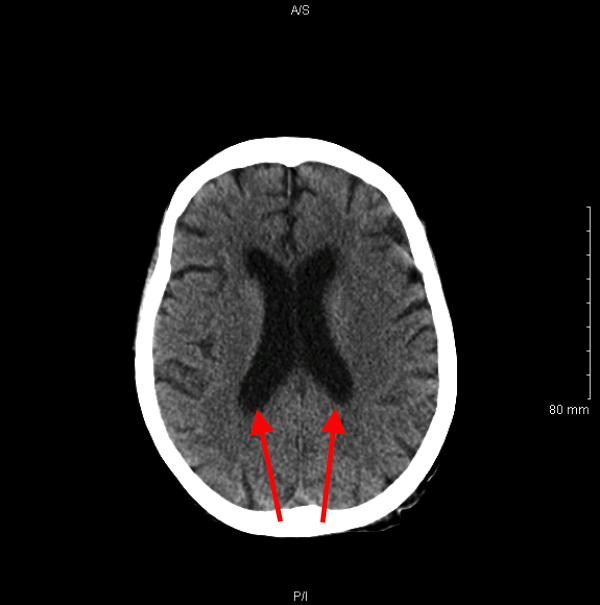 1- Kontrastsız beyin tomografisinde kırmızı oklarla gösterilen hipodens yapıların adı nedir?
Lateral ventrikül

Falks serebri

Süperior sagittal sinüs

Putamen
2-Yandaki Waters grafisinde kırmızı oklar ile gösterilen sinüslerin adı nedir?
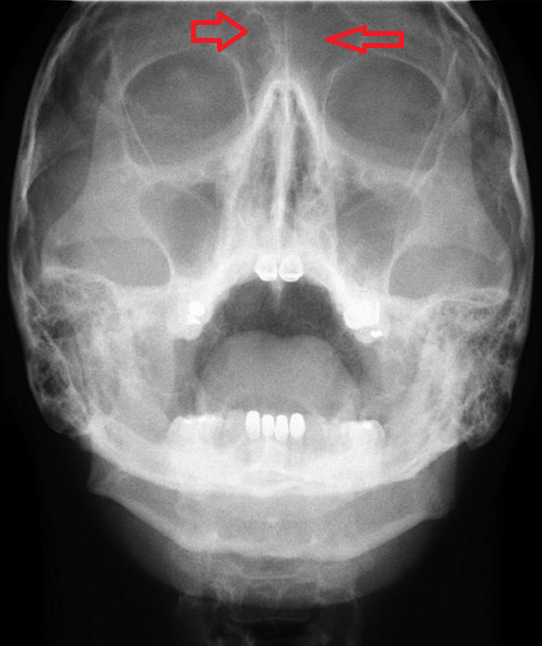 Maksiller

Sfenoid

Frontal

Etmoid
3-Yandaki akciğer grafisinde kenarları kırmızı ile renklendirilmiş yapının adı nedir?
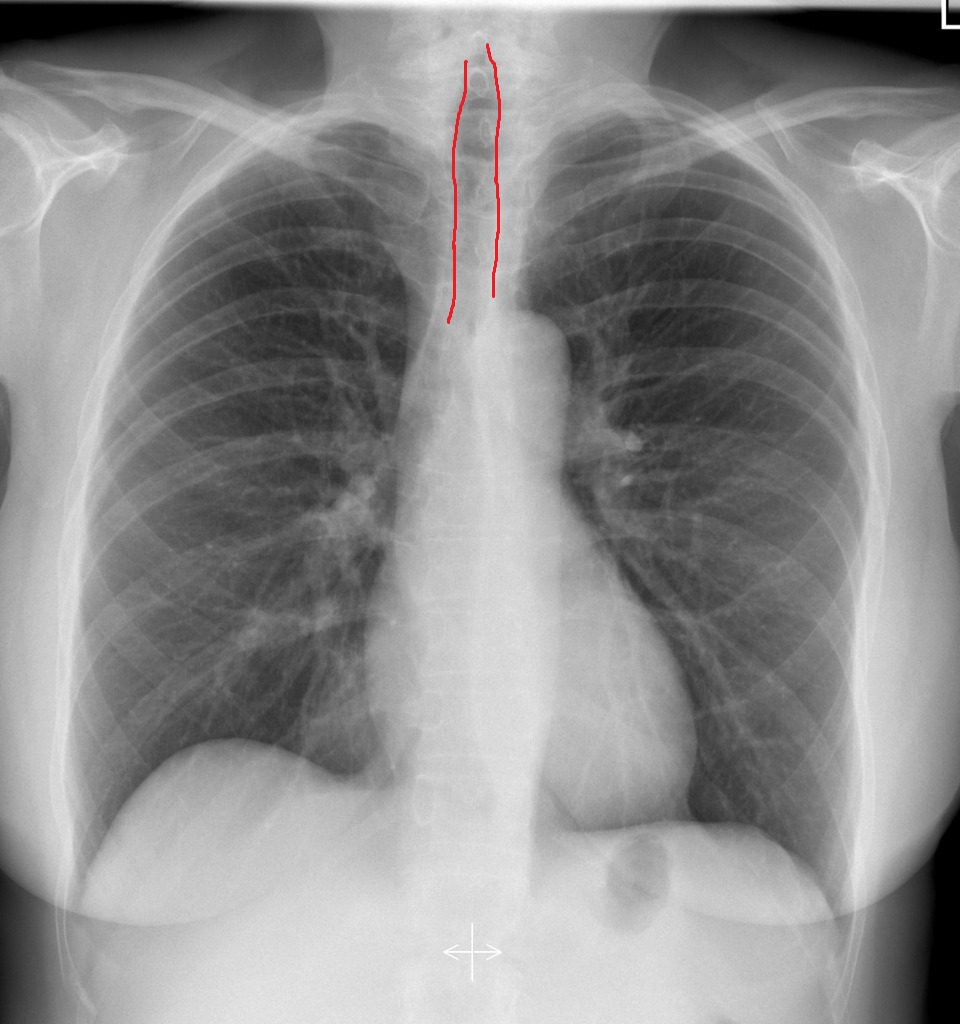 Özofagus

Trakea

Arkus aorta

Süperior vena kava
4-Yandaki akciğer grafisinde kırmızı oklarla gösterilen hava hangi organa aittir?
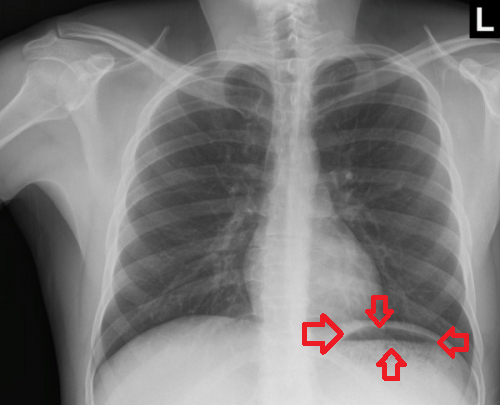 Akciğer

Karaciğer

Kalp

Mide
5-Yandaki batın grafisinde beyaz okla gösterilen beyaz yapı ne olabilir?
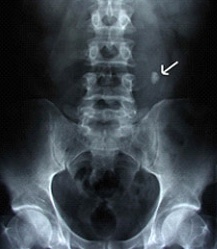 Üriner taş

Bağırsak gazı

Mesane tümörü

Akciğer kisti
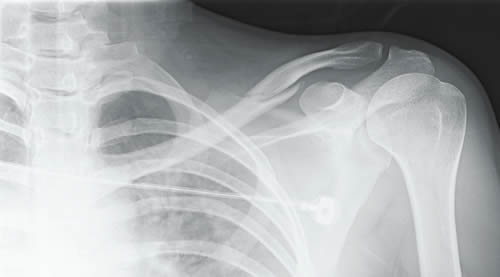 6-Yukarıdaki röntgen filminde hangi kemikte kırık vardır?
Humerus       		b) Skapula 
       
c) Klavikula        		d) Sternum
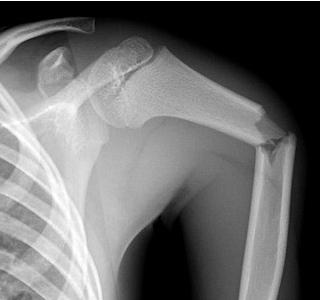 7-Yukarıdaki röntgen filminde hangi kemikte kırık vardır?
Humerus       		b) Tibia 
       
c) Femur        		d) 1. metakarpal
8-Yandaki röntgen filminde hangi kemikte kırık vardır?
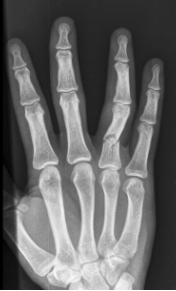 İşaret parmağının orta falanksı

Yüzük parmağının orta falanksı

Yüzük parmağının proksimal falanksı

İşaret parmağının metakarpal kemiği
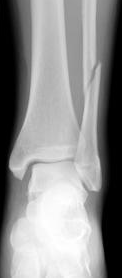 9-Yandaki röntgen filminde hangi kemikte kırık vardır?
Ulna

Tibia

Radius

Fibula
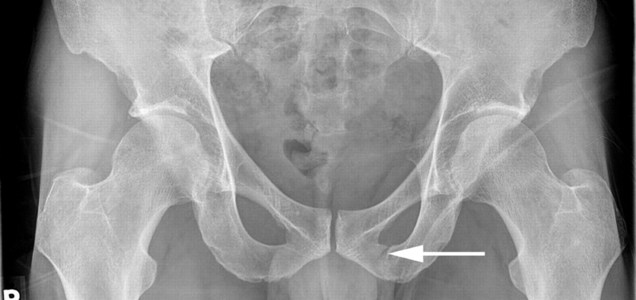 10- Yukarıdaki röntgen filminde beyaz okla gösterilen kırık, hangi anatomik bölgededir?
a) Asetabulum		b) Fossa iliaka

		c) İskium			d) Promontoryum
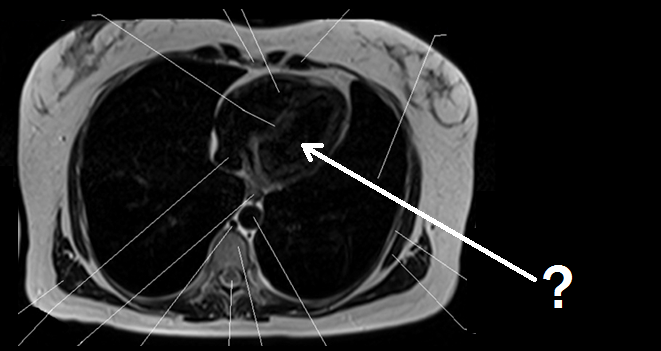 11- Yukarıdaki akciğer MR’ında beyaz okla gösterilen anatomik bölge hangisidir?
a) Sağ atriyum			b) Karaciğer
c) Vena kava inferior		d) Sol ventrikül
12-Yandaki röntgen filminde hangi yapıda kırık vardır?
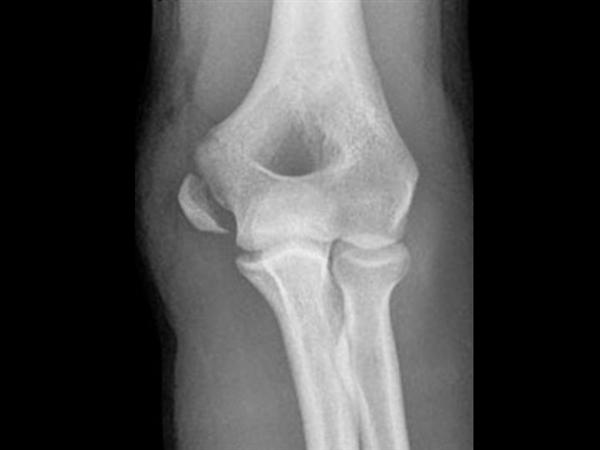 Troklea

Medial epikondil

Lateral epikondil

Olekranon
13-Yandaki MR filmlerinden, yukarıdaki film normal bir ayağı göstermektedir. Buna göre, aşağıdaki filmde hangi bağ rüptüre olmuştur (yırtılmıştır)?
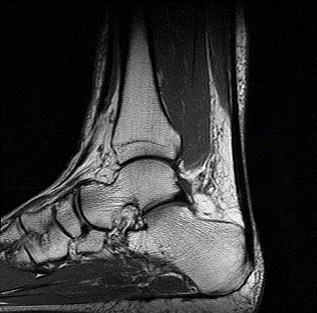 Kalkaneofibular

Talofibular

Tibiofibular

Aşil
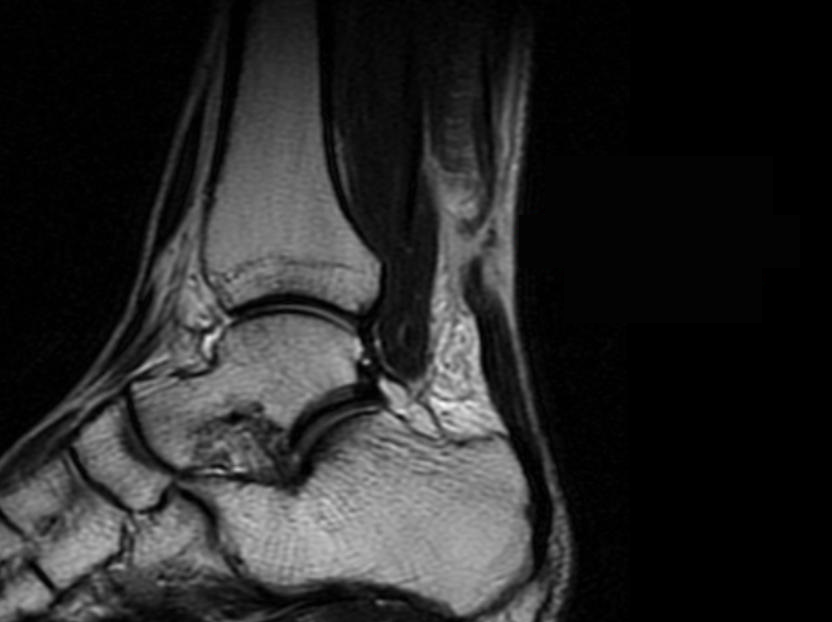 14-Aşağıdaki anjiografide beyaz oklar koroner arterlerdeki darlıkları göstermektedir. Tıkalı damarlardan biri LAD (left anterior descending) olduğuna göre, soru işareti ile gösterilen damar hangisidir?
Sirkumfleks (LCx)

Sağ koroner (RCA)

Posterior desenden (PDA)

Akut marjinal (AM)
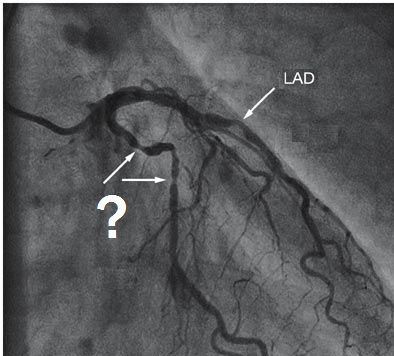 15-Aşağıdaki MR filminde X ile gösterilen kas hangisidir?
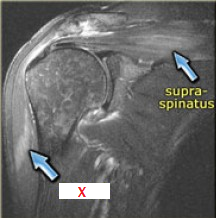 İnfraspinatus

Biseps

Triseps

Deltoid